Портфолио учителя
Приказчиковой Нины Николаевны
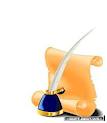 учителя начальных классов 
МБСКОУ СКО школы-интерната VIII вида
Шатурского муниципального района 
Московской области
Общие сведения об учителе
Научно-методическая деятельность учителя
Результаты  педагогической  деятельности
Учебно-материальная база
Заключение
[Speaker Notes: Данный слайд служит навигатором по портфолио: все надписи снабжены ссылками для перехода в соответствующие разделы портфолио учителя.]
Приказчикова Нина Николаевна
Образование 
    Московский государственный гуманитарный          университет имени М.А. Шолохова, Егорьевский филиал;          Факультет «Педагогика и психология», студентка 5 курса 2012г.
    Истринское педучилище, 1986. Специальность: учитель начальных классов, воспитатель ГПД
Место работы 
    МБСКОУ специальная (коррекционная) школа -         интернат VIII вида Шатурского муниципального района Московской      области
Должность 
    Учитель начальных классов
Квалификационная категория 
    Высшая с 21.11.2007г.
Стаж работы   26 лет
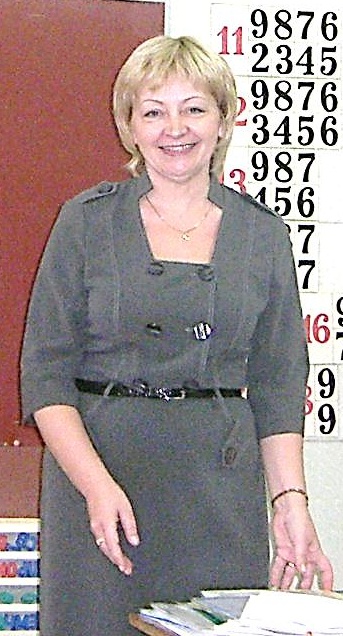 меню
Повышение квалификации
меню
[Speaker Notes: Возможно перечисление всех заслуг учителя с копиями подтверждающих документов.]
Грамоты, благодарственные письма
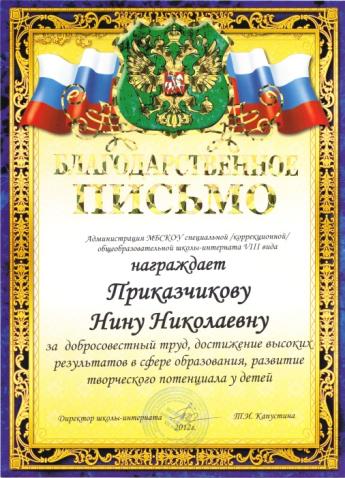 2012 год
Благодарственное письмо
Администрация школы-интерната
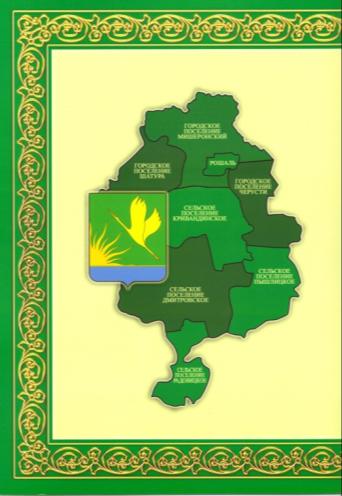 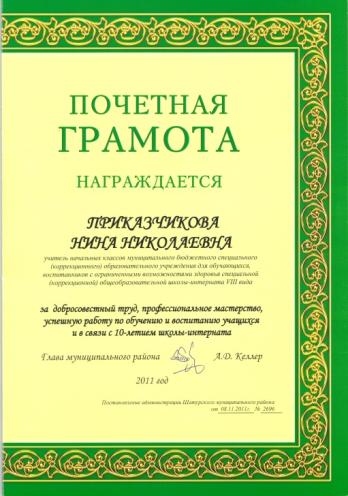 2011 год
Почётная грамота
Администрация Шатурского муниципального района
меню
[Speaker Notes: Возможно перечисление всех наград учителя с копиями подтверждающих материалов.]
Грамоты, благодарственные письма
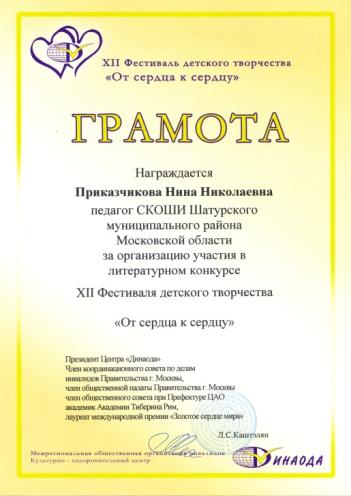 2012 год
Грамота XIIФестиваля детского творчества  «От сердца к сердцу»
Межрегиональная общественная организация инвалидов
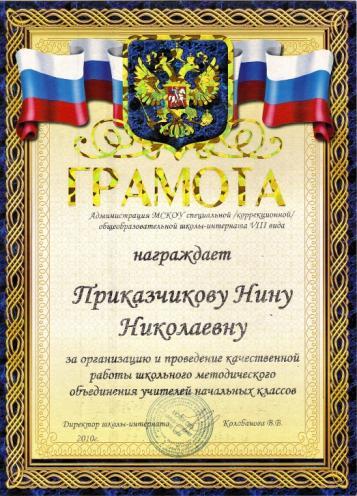 2010 год
Грамота
Администрация школы-интерната
меню
[Speaker Notes: Возможно перечисление всех наград учителя с копиями подтверждающих материалов.]
Грамоты, благодарственные письма
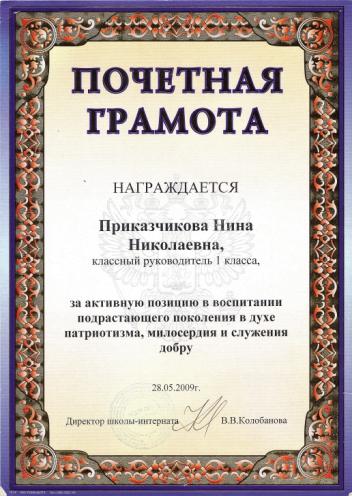 2009 год
Почётная грамота
Администрация школы-интерната
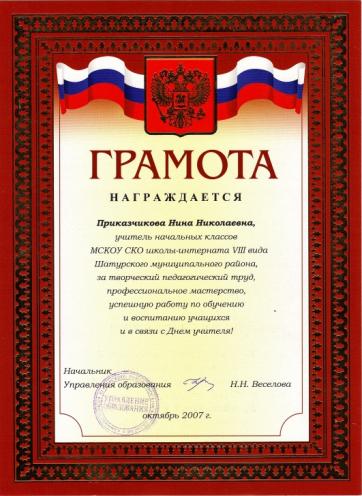 2007 год
Грамота
Управление образования Шатурского муниципального района
меню
[Speaker Notes: Возможно перечисление всех наград учителя с копиями подтверждающих материалов.]
Участие в профессиональных конкурсах
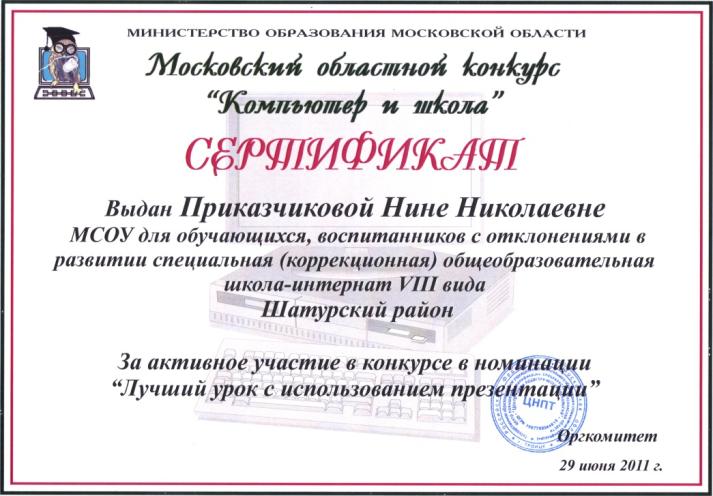 меню
[Speaker Notes: Возможно перечисление участия учителя в различных профессиональных конкурсах с расположением подтверждающих дипломов. В предложенном варианте – в таблице указываются все данные конкурса, в графе Результат помещается иконка Диплома для перехода на оригинал.]
Научно-методическая деятельность учителя
Концепция развития учебного учреждения
Учебно-методический комплект
Рабочие и авторские программы
Используемые образовательные технологии
Работа  в  методическом   объединении,   сотрудничество   с другими учреждениями;
меню
[Speaker Notes: Данный слайд служит для навигации по разделу «Научно-методическая деятельность».]
Научно-методическая деятельность учителя
Публикации
Публичные выступления
Открытые уроки
Работы в ЕФ МГГУ им. М. Шолохова
Внеклассная  работа
меню
[Speaker Notes: Данный слайд служит для навигации по разделу «Научно-методическая деятельность».]
Концепция развития образовательного учреждения
Методическая тема работы школы – «Формирование ключевых компетенций учащихся с ограниченными возможностями здоровья в условиях школы-интерната»
        Цель работы – обеспечение знаниями, умениями и навыками учащихся для их успешной интеграции в общество.
        Направления деятельности школы-интерната: учебное, трудовое, физкультурно-оздоровительное, гражданско-правовое, патриотическое и нравственно-эстетическое.
         В школе 12 классов, в которых обучается 117 человек. Из них: 14 детей сирот и детей, оставшихся без попечения родителей; 35 воспитанников, проживающих в интернате; 19 детей, обучающихся на дому; 15 детей – инвалидов; 12 учащихся из многодетных семей; 43 учащихся из малообеспеченных семей.
        Сегодня школа-интернат стремится к полноценной реализации национальной образовательной инициативы Наша Новая Школа. Наиболее актуальными являются направления, связанные: с организацией обучения на всех ступенях с учётом возрастных особенностей, а также индивидуальных потребностей учащихся; с развитием учительского потенциала, повышением квалификации педагогов; с расширением взаимодействия с организациями социальной, культурной сферы, сферы здравоохранения и спорта; с возможностями раскрытия способностей детей, их подготовки к самостоятельной жизни.
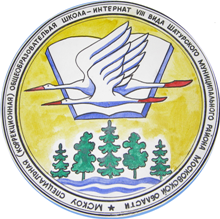 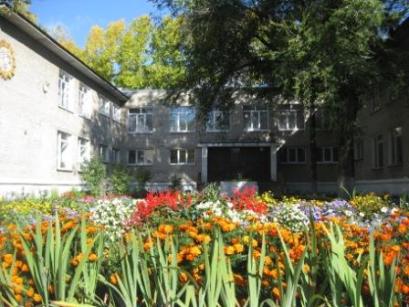 менюСлайд 2
[Speaker Notes: Здесь можно разместить фото школы, несколько предложений об её истории, методическую тему ОУ и т.д.]
Учебно-методический комплект литературы
Учебные пособия  отвечают требованиям действующей программы под редакцией Воронковой В.В.. Данные учебники внесены в Федеральный перечень учебников, допущенных Министерством образования РФ,  и предназначены для детей с ограниченными возможностями здоровья, обучающихся в специальном (коррекционном) образовательном учреждении VIII вида. Учебники «Русский язык», «Чтение», «Математика» выпущены  издательством «Просвещение», «Развитие речи» - издательством «Аркти».
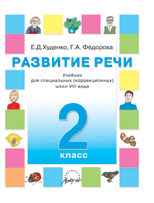 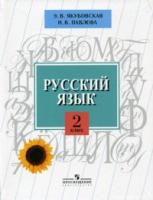 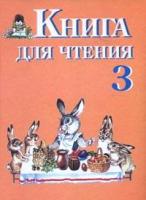 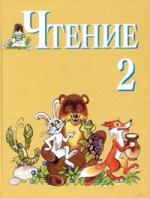 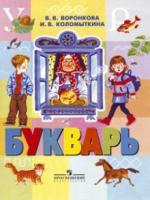 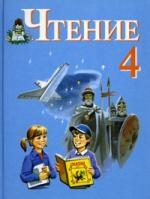 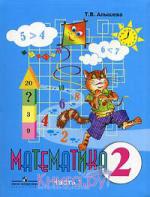 меню
Рабочие и авторские программы
Рабочая программа по обязательному предмету по выбору Конструирование и геометрия для 3-4 классов составлена учителем Приказчиковой Н. Н. на основе учебного плана школы-интерната, интегрированного курса «Математика и конструирование» (авт. С. И. Волкова, О. Л. Пчелкина), допущенной Министерством образования и науки Российской Федерации.  

Рабочие программы по предметам составлены на основании учебного плана школы-интерната, Программы подготовительного и 1-4 классов коррекционных образовательных учреждений VIII вида под редакцией В. В. Воронковой, М.: Просвещение, 2010 г., допущенной Министерством образования и науки Российской Федерации.
Математика для 1-4 классов (авт. М.Н. Перова, В.В. Эк)
Обучение грамоте (авт. В. В. Воронкова)
Русский язык (письмо) и развитие речи для 2-4 классов (авт. В. В. Воронкова)
Чтение и развитие речи  для 2-4 классов (авт. В. В. Воронкова)
Развитие устной речи на основе изучения предметов и явлений окружающей действительности для 1-4 классов (авт. В. В. Воронкова)
Трудовое обучение для 1-4 классов (авт. 1 – 3 классы – Н.Н. Павлова; 4 класс – С. Л. Мирский)
Изобразительное искусство для 1-4 классов (авт. И. А. Грошенков)
меню
Используемые образовательные технологии
менюСлайд 2
Работа  в  методическом   объединении,   сотрудничество   с   другими учреждениями
меню
Публикации в сети Internet
менюСлайд 2
Публичные выступления
меню
Публичные выступления
меню
Публичные выступления
меню
Открытые уроки
меню
[Speaker Notes: Указать наличие перечисленных работ и их краткие аннотации.]
Открытые уроки
меню
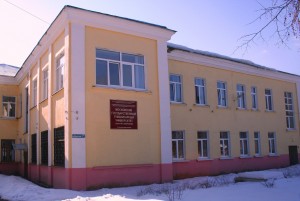 Работы в ЕФ МГГУ им. М. Шолохова
Генетическая психология Жана Пиаже, 2011 год (реферат)
Особенности познавательных процессов в младшем школьном возрасте, 2011год (курсовая работа)
Профессиограмма, 2011год (Учитель-олигофренопедагог, учитель начальных классов)
Резюме 
Профпригодность. Профотбор. 2011 год (реферат)
Педагогическая теория Гербарта. 2011 год (реферат)
Индивидуальные особенности памяти младших школьников, их проявление и развитие в процессе обучения, 2012 год (курсовая работа по психодиагностике)
меню
Внеклассная работа
меню
Мероприятия
меню
[Speaker Notes: Название слайда может быть изменено в соответствии с пожеланиями учителя.]
Результаты педагогической деятельности
Сравнительный анализ деятельности педагогического работника за 3 года;

Победители олимпиад, конкурсов, соревнований.
менюСлайд 2
[Speaker Notes: Данный слайд служит для навигации по разделу «Результаты  педагогической  деятельности».]
Сравнительный анализ деятельности педагогического работника за 3 года
менюСлайд 2
[Speaker Notes: Данные предоставляются на основании:
	- контрольных срезов знаний;
	- участия воспитанников в школьных и окружных олимпиадах, конкурсах.
Это может быть сравнительная таблица или диаграммы.]
Сравнительный анализ деятельности педагогического работника за 3 года
меню
[Speaker Notes: Данные предоставляются на основании:
	- контрольных срезов знаний;
	- участия воспитанников в школьных и окружных олимпиадах, конкурсах.
Это может быть сравнительная таблица или диаграммы.]
Сравнительный анализ деятельности педагогического работника за 3 года
меню
[Speaker Notes: Данные предоставляются на основании:
	- контрольных срезов знаний;
	- участия воспитанников в школьных и окружных олимпиадах, конкурсах.
Это может быть сравнительная таблица или диаграммы.]
Победители олимпиад, конкурсов, соревнований.
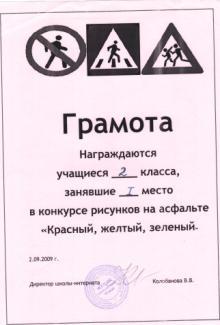 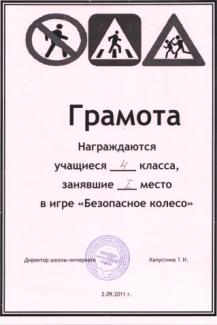 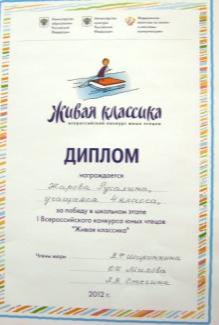 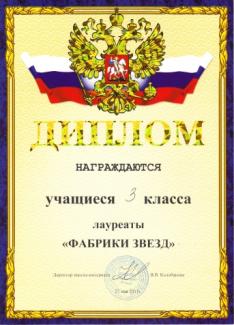 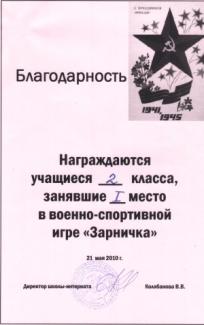 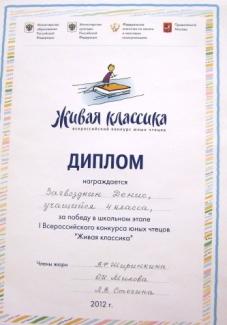 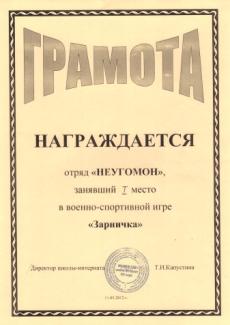 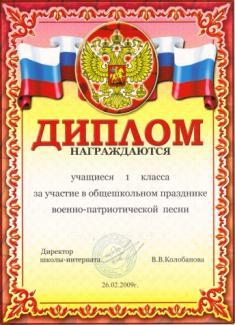 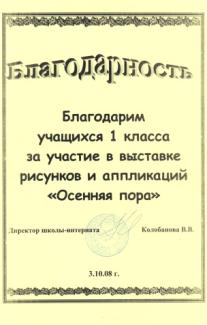 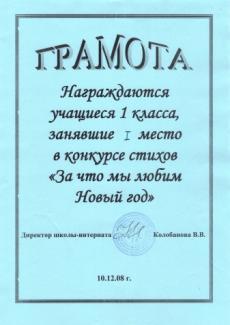 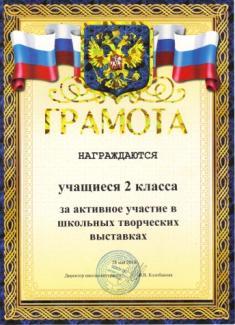 меню
[Speaker Notes: Данные могут представлены в виде сводной таблицы или диаграмм. Количество слайдов может быть на усмотрение учителя.]
Учебно-материальная база
Список словарей и другой справочной литературы по предмету;

Список наглядных пособий;

Технические средства обучения;
меню
[Speaker Notes: Данный слайд служит для навигации по разделу «Учебно-материальная база».]
Список словарей и другой справочной литературы по предмету
Ознакомление с окружающим миром (10 штук)
Брошюра «Читаем сами» (11 штук)
Брошюра «Правила дорожного движения» (12 штук)
Орфографический словарь (8 штук)
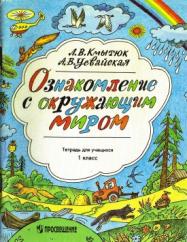 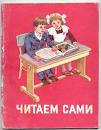 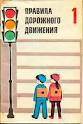 меню
[Speaker Notes: Список может быть представлен в алфавитном порядке с указанием издательских данных.]
Список наглядных пособий
Тематические схемы-таблицы по русскому языку
Индивидуальные карточки по русскому языку
Касса букв
Набор «Словарные слова»
Раздаточный материал по математике
Касса цифр и знаков
Схемы-таблицы по математике
Индивидуальные  карточки по математике
Таблицы по развитию речи
Иллюстративный и раздаточный материал по различным темам к предмету «Развитие речи.»
Иллюстрации по изобразительному искусству
Трафареты и шаблоны по трудовому обучению
Гербарии для начальной школы
Муляжи фруктов, грибов
Набор «Геометрические формы»
Прочие пособия по предметам
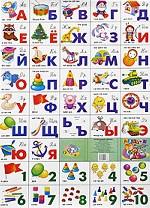 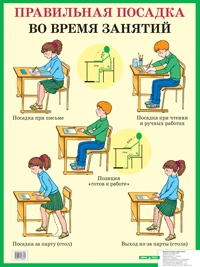 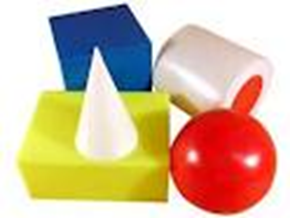 меню
[Speaker Notes: В список наглядных пособий могут входить: макеты,  таблицы,   схемы,  иллюстрации, портреты и др.]
Технические средства обучения
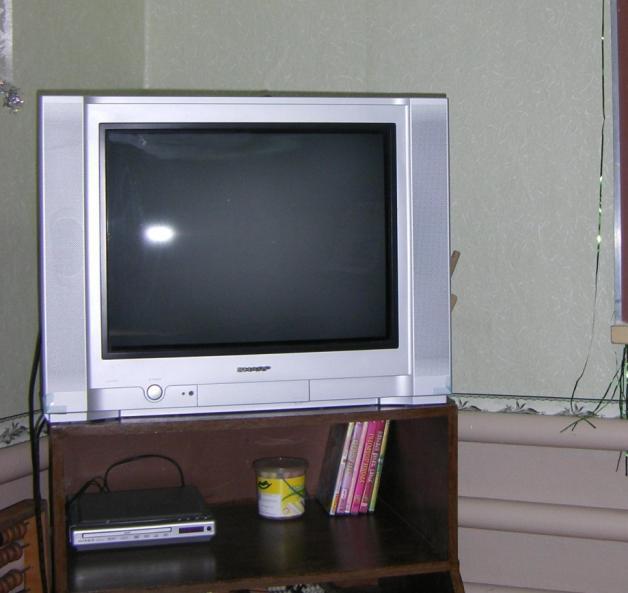 Телевизор
DVD проигрыватель
Записи на DVD
Уроки осторожности. Правила безопасности для малышей. Развлекательно – обучающая программа
Бабушкины сказки. Лесные сказки.  Сборник мультфильмов
Уроки доброты. Обучающая программа
Уроки живой природы. Обучающая и воспитательная программа
Мультимедийные презентации
Права ребёнка
Поговорим о болезнях
Куб
Знакомство с осевой симметрией
Периметр
Насекомые
Что такое погода
Транспорт в городе











Тело человека
Орехи
Социально-бытовая ориентация
Безопасность на льду
Подборка произведений по чтению
Углы 
И другие
Смешарики. Азбука безопасности
меню
[Speaker Notes: В данном разделе можно указать наличие в кабинете телевизора, видеомагнитофона, музыкального центра, диапроектора и др. ТСО.]
Заключение
Каждый год я задаю себе одни и те же вопросы. Смогу ли я войти во внутренний мир ребенка без предрассудков и предвзятых оценок? Смогу ли я принять учеников такими, какие они есть? Сумею ли я обнаружить в каждом ученике личность? Смогу ли я помочь моим ученикам привить живой интерес, любопытство по отношению к самим себе, миру, который их окружает, сохранить и поддержать самое дорогое, чем обладает человек, - желание познавать? И, наконец, в достаточной ли степени я сама творческий человек, который сможет быть примером, который сможет вести за собой в неизвестную, загадочную Страну Знаний. Эти вопросы заставляют меня искать, придумывать, творить. Именно они являются двигателем моей педагогической деятельности.
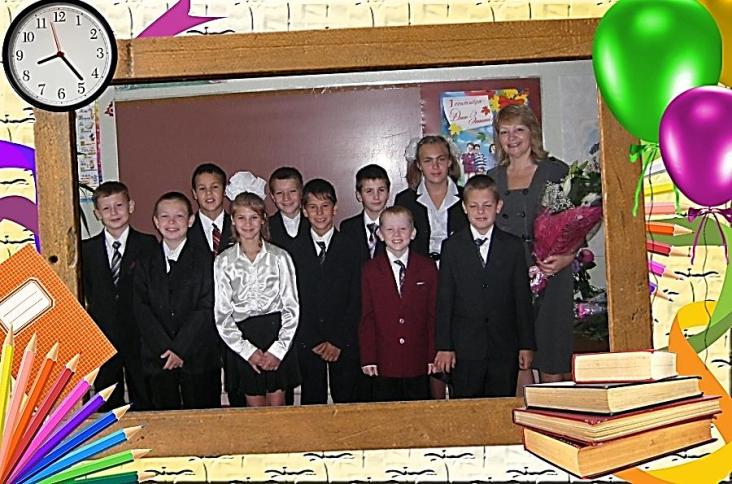 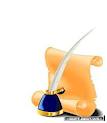 меню